Альтернативні джерелаенергії
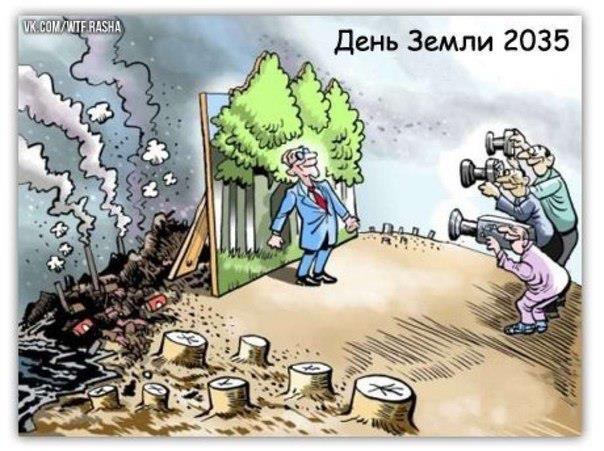 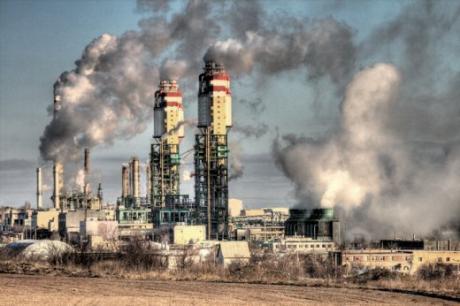 На сьогоднішній день дуже турбує ситуація, яка склалася з невідновлювальними ресурсами. По розрахункам вчених, кількість видобутку сировини для енергетики мають вичерпатися в дуже близькому майбутньому. Якщо всі потреби людства мають бути задоволені лише за рахунок хімічного палива, людству повинно хватити вугілля, нафти та газу лише на 150 років. А забруднення від цих видів палива дуже небезпечно для навколишнього середовища. До того ж, 90% видобутої сировини стає відходами, які забруднюють довкілля.
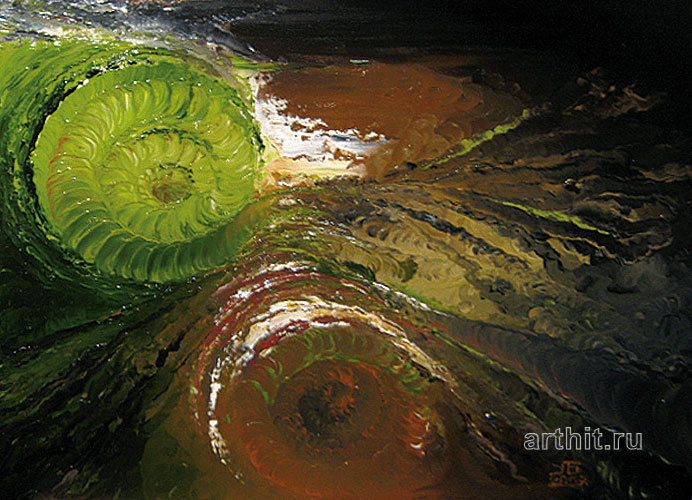 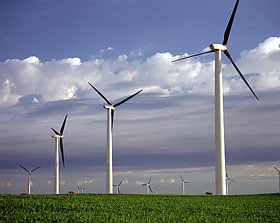 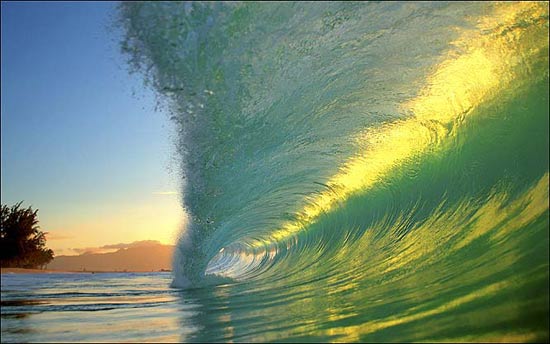 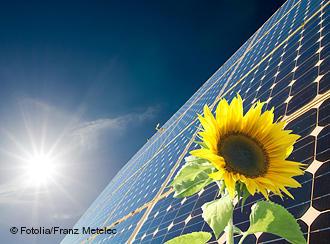 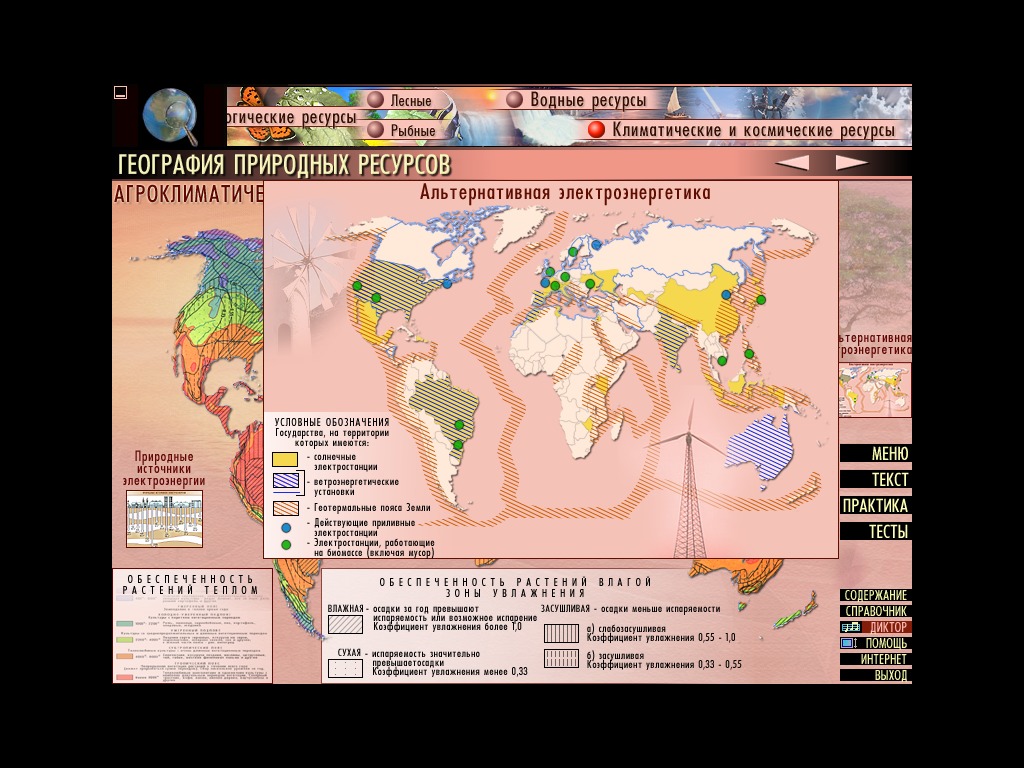 Сонячна енергія – це кінетична енергія випромінювання (в основному світла), що утворюється в результаті реакцій у надрах Сонця. Оскільки її запаси практично невичерпні (астрономи підрахували, що Сонце буде «горіти» ще кілька мільйонів років), її відносять до поновлюваних енергоресурсів.
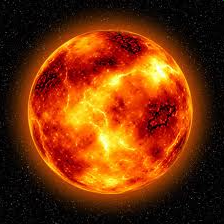 Енергія сонця
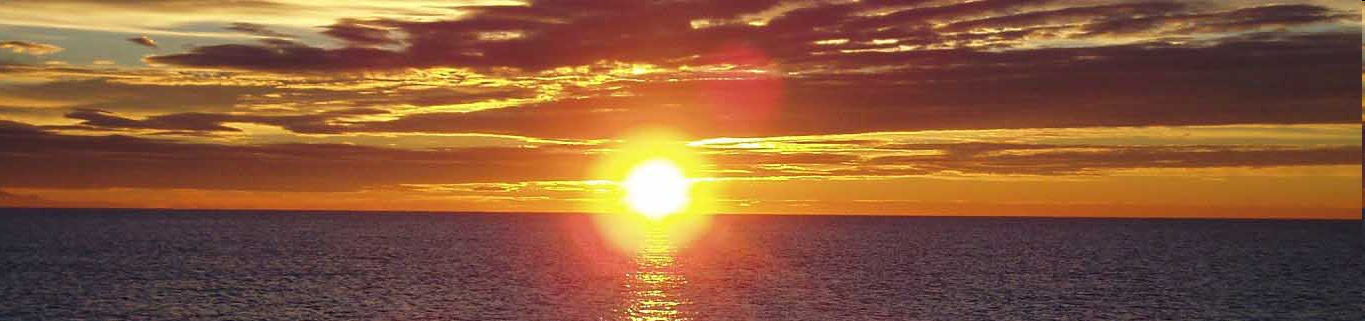 У природних екосистемах лише невелика частина сонячної енергії поглинається хлорофілом, що міститься в листах рослин, і використовується для фотосинтезу, тобто утворення органічної речовини з вуглекислого газу і води. Таким чином, вона вловлюється і запасається у вигляді потенційної енергії органічних речовин. За рахунок їхнього розкладання задовольняються енергетичні потреби всіх інших компонентів екосистем.
Світлове випромінювання можна вловлювати безпосередньо, коли воно досягає Землі. Це називається прямим використанням сонячної енергії. Крім того, вона забезпечує кругообіг води, циркуляцію повітря і нагромадження органічної речовини в біосфері. Виходить, звертаючи до цих енергоресурсів, ми по суті справи займаємося непрямим використанням сонячної енергії.
Сонячні колектори
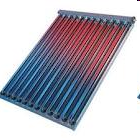 Сонячний колектор - це система нагріву води за рахунок сонячного випромінення. Данні системи є доволі розповсюдженими. Вони були розроблені близько двохсот років тому.
Сонячні колектори різного типу дозволяють отримати теплову енергію, яка в першу чергу використовується для приготування гарячої води, що особливо актуально в літній період року, коли спостерігається максимальна сонячна активність та максимальне споживання гарячої води. Крім цього в окремих випадках при побудові комбінованих котельних установок тепло від сонячних колекторів частково можна використовувати в різних системах опалення.
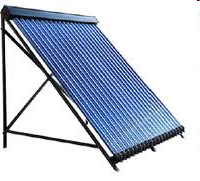 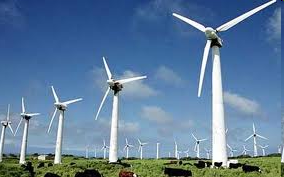 Енергія вітру
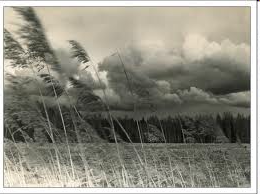 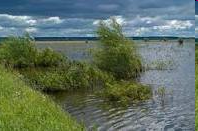 Енергія вітру
Людство використовує енергію вітру більш ніж 5 тис. років. Спочатку вітер використовувався для того, щоб приводити у рух човни, потім - щоб молоти зерно та підіймати воду. Зараз вітер використовується для видобутку електроенергії.
Енергія повітряних мас, що постійно рухаються, у сотні разів перевищує запаси гідроенергії усіх річок планети. Всюди і постійно на землі дмуть вітри: від легкого вітерця до могутніх ураганів. Ці вітри могли б повністю задовольнити потреби людства. Але частка вітряних електростанцій становить лише 0,1%
Енергія води
У припливах і відпливах, що змінюють один одного двічі на день, також зосереджена величезна енергія. Припливи - це результат гравітаційного притягання великих мас води океанів з боку Місяця і, у меншому ступені, Сонця. При обертанні Землі частина води океану піднімається і якийсь час утримується в цьому положенні гравітаційним притяганням. Коли «горб» підйому води досягає суші, як це повинно відбуватися внаслідок обертання Землі, настає приплив. Подальше обертання Землі послабляє вплив Місяця на цю частину океану, і приплив спадає. Припливи і відпливи повторюються двічі на добу, хоча їхній точний час змінюється в залежності від сезону і положення Місяця.
Найбільш поширеним видом отримання електроенергії з води на сьогоднішній день є використання ГЕС – гідроелектростанцій. Використовуючи перепад висоти, на ріці встановлюються турбіни, які обертають потоки води, які спадають з штучних річкових морів в нижчі сходинки русла.
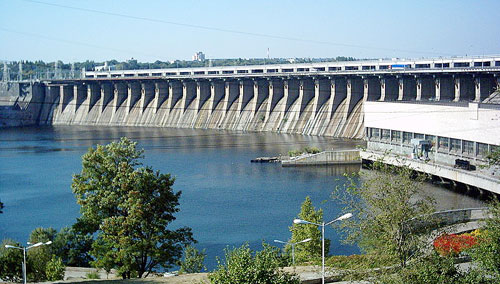 Енергія припливів
У припливах і відпливах, що змінюють один одного двічі на день, також зосереджена величезна енергія. Припливи – це результат гравітаційного притягання великих мас води океанів з боку Місяця і Сонця. При обертанні Землі частина води океану піднімається і якийсь час утримується в цьому положенні гравітаційним притяганням. Коли «горб» підйому води досягає суші, як це повинно відбуватися внаслідок обертання Землі, настає приплив. Подальше обертання Землі послабляє вплив Місяця на цю частину океану, і приплив спадає.
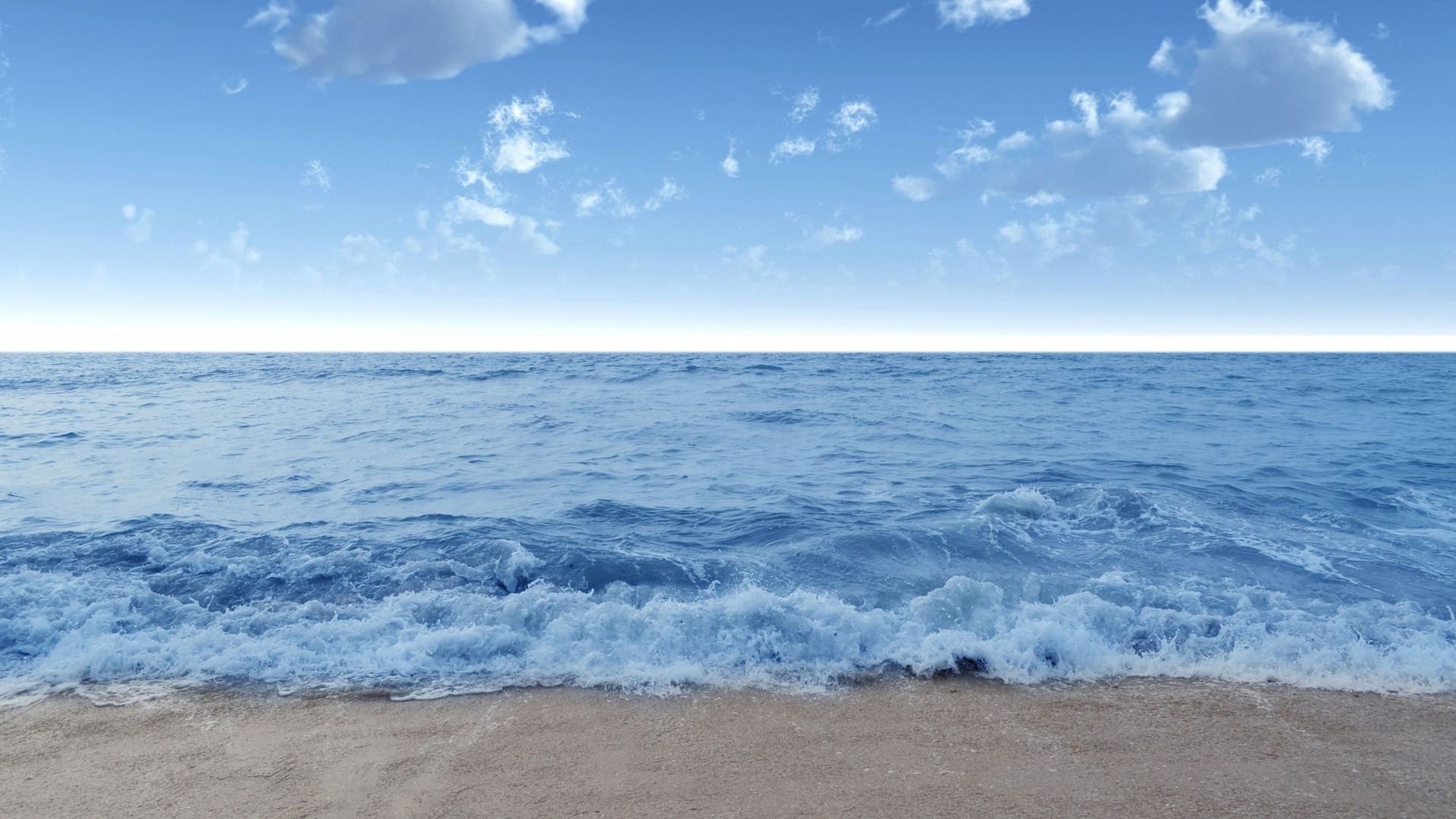 Середня висота припливу складає усього лише 0,5 м, за винятком тих випадків, коли водяні маси переміщаються у відносно вузьких межах. У таких випадках виникає хвиля, висота якої може в 10-20 разів перевищувати нормальну висоту припливного підйому.
Наслідки будівництва припливних електростанцій
Коли ми дивимося на припливи з їх загрозливою енергією, нам варто подумати про вплив на навколишнє середовище припливних басейнів.     

   Припливні води, що надходять, можуть піднятися на 15 см, а це здатне привести до вторгнення морської води в прибережні колодязі і створити загрозу для будівель, розташованих поблизу верхньої відмітки припливу.
   Можливе прискорення берегової ерозії, а низинні ділянки, включаючи дороги, будуть затоплятися, коли шторми і припливи, що збільшилися, об’єднають зусилля. Берегова смуга буде практично непридатна для використання через більш високі припливи.  
Відплив, що може виявитися нижче на 15 см, здатний утруднити доступ до човнів і до води з причалів. 
   Збільшена висота припливу може викликати надходження більш солоної води в устя річок і цим змінити співвідношення водних організмів, що живуть там. 
   Зі збільшенням амплітуди припливів виникнуть посилені припливні плини, що може привести до розмивання і переносу піщаних відмілин і до заповнення піском існуючих судноплавних рукавів
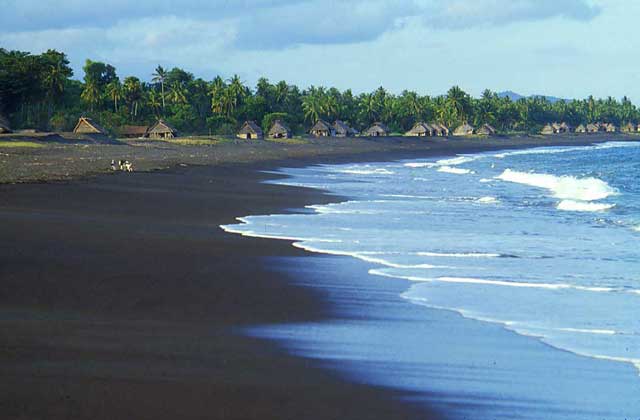 Геотермальна енергія
Геотермальна енергія – це тепло Землі, яке переважно утворюється внаслідок розпаду радіоактивних речовин у земній корі та мантії.
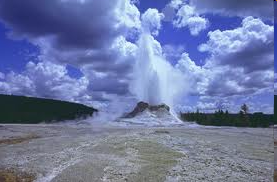 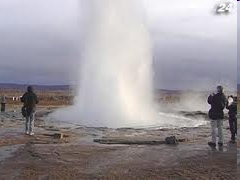 Геотермальна енергія
Для отримання теплоти, акумульованої в надрах землі, її спочатку треба підняти на поверхню. Для цього бурять свердловини і, якщо вода досить гаряча, вона піднімається на поверхню природним чином, за нижчої температури може знадобитися насос.
Гідротермальні джерела енергії поділяються на термальні води, пароводяні суміші і природну пару.
Геотермальні води – екологічно чисте джерело енергії, що постійно відновлюється. Воно суттєво відрізняється від інших альтернативних джерел енергії тим, що його можна використовувати незалежно від кліматичних умов і пори року.
Біопаливо
Біопаливо або біологічне паливо — органічні матеріали, як-от деревина, відходи та спирти, які використовуються для виробництва енергії. Це — поновлюване джерело енергії, на відміну від інших природних ресурсів, таких як нафта, вугілля й ядерне паливо. Офіційне визначення біопалива — будь-яке паливо, яке містить (за об'ємом) не менш ніж 80% матеріалів, отриманих від живих організмів, зібраних у межах десяти років перед виробництвом.
Біопаливо
Рідке біопаливо використовується в автомобілях і є природним і поновлюваним побутовим паливом, яке може бути використане тільки для дизельних двигунів. Це може бути зроблено з рослинних масел основному сої та кукурудзи. Він не містить нафти, нетоксичний і біологічно.


На заправки з біопаливом, Ви зменшуєте забруднюючих речовин в повітрі, тому що він не виділяє нічого. Прямо зараз, це єдиний вид палива, затверджені з охорони навколишнього середовища (EPA) і відповідає вимогам Каліфорнійського ради з повітряним ресурсів (CARB).
Цікавинки альтернативної енергетики
Фотовольтаічна квітка SmartFlower
У Франції в продаж вийшла сонячна 
панель SmartFlower, виконана у вигляді 
величезної квітки, яка слідує за сонцем. У 
розкритому вигляді панель має площу 18 
квадратних метрів. Вартість панелі-квітки 
становить 15000 євро. SmartFlower на 
30% ефективніше стаціонарних сонячних 
панелей завдяки тому, що "пелюстки квітки" завжди оптимально 
спрямовані до сонця. Завдяки системі GPS і механізму-трекеру, сонячна
панель слід за рухом сонця, наслідуючи справжнім рослинам. На додаток до
цього SmartFlower ховається в коробку вночі, коли немає сонця, а також при
швидкості вітру, що досягає 53 км / год.
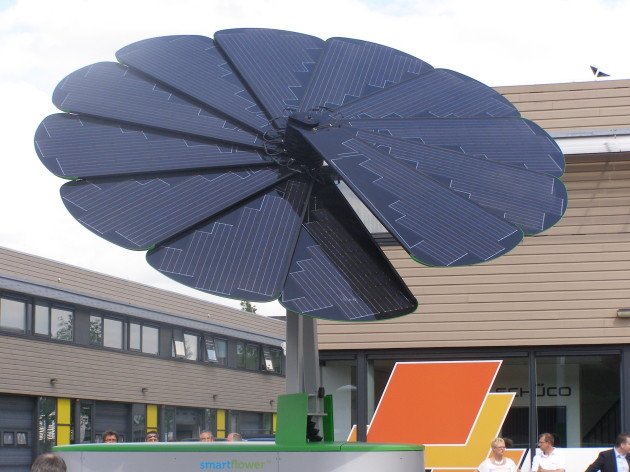 Автономне вуличне освітлення
Група іспанських інженерів і вчених розробила прототип автономного вуличного ліхтаря, що працює від вітрової та сонячної енергії. Цей проект створений в рамках співпраці між іспанським стартапом Eolgreen і політехнічним університетом Каталонії. Десятиметровий прототип забезпечений вітрової турбіною, фотоелектричними панелями, акумуляторним блоком, масивом світлодіодів і електронною системою, яка управляє потоком енергії між цими компонентами.
Вітрова турбіна зі складовими лопатями здатна генерувати електрику при мінімальній швидкості вітру 1,7 м / с, виконуючи від 10 до 200 оборотів в хвилину і виробляючи максимальну потужність 400 Вт. Комерційну версію вуличного ліхтаря планується оснастити двома 100-ватними полікристалічними сонячними панелями, світлодіодами яскравістю 3500 або 4000 люменів, а також літієво-залізо-фосфатним акумулятором, здатним зберігати електроенергію, якої буде достатньо для роботи світлодіодів протягом трьох-чотирьох діб.
Вуличні ліхтарі здатні працювати автономно, при цьому можливе їх об'єднання в групи до 99 одиниць для відправки повідомлень про статус працездатності на центральний пульт. Завдяки цьому адміністратори отримають можливість вчасно дізнаватися про технічні неполадки і оперативно їх усувати.
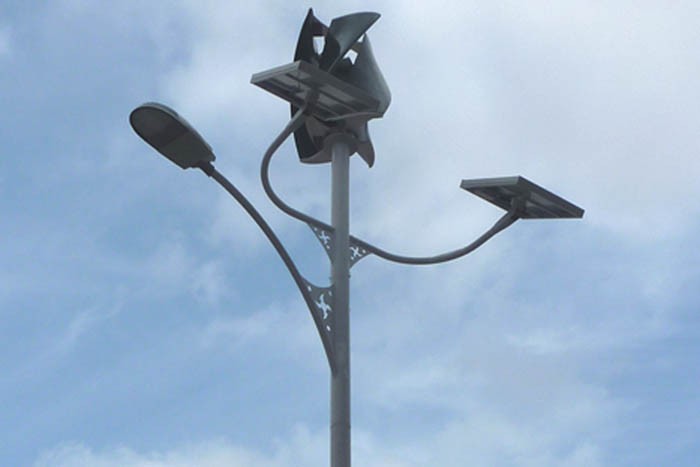 Гібридна вітрильна яхта «Кіра»
Промисловий дизайнер Себастьян Кампос Меллер спроектував вітрильне судно з сонячними батареями, вбудованими в горизонтальні площини. Завдяки їм яхта може використовувати сонячну енергію для живлення двигуна та іншого суднового устаткування. При цьому дизайнер віддрукував діючу модель яхти по частинах на тривимірному принтері.
Гібридна яхта «Кіра» була розроблена, щоб заповнити пролом між моторним і вітрильним мореплавством. Дизайнер переоснастив бак, розташований на кормі судна, в батареї, які живляться сонячною енергією від фотоелементів в поверхні вітрила. Як стверджує Меллер, комп'ютерна система управління дозволяє впоратися з цим сорокаметровим судном навіть одній людині.
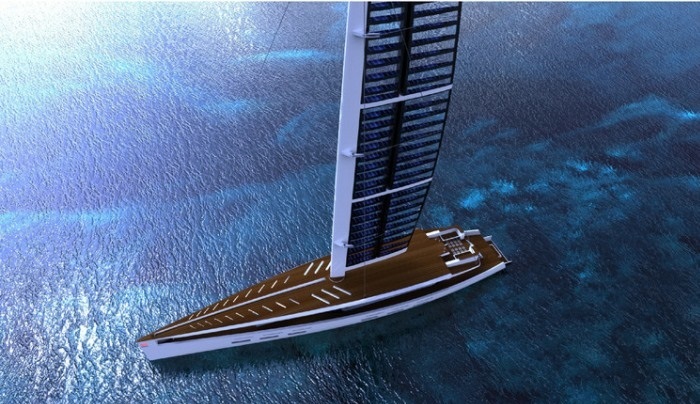 Енергокачка на LAGI 2014
В Копенгагені (Данія) пройде конкурс альтернативних джерел енергії Land Art Generator Initiative (LAGI) 2014. Лондонська команда у складі Патріка Фрайера, Луї Леже, Адама Хана і Гарета Почи спроектувала для цього конкурсу інсталяцію "Енергетична качка". У цього знакового і незвичайного будови дві мети: воно буде служити своєрідним нагадуванням про те, що дика природа перебуває під загрозою, і при цьому працювати генератором відновлюваної енергії.
Інсталяція створена за образом і подобою звичайної качки гаги, що мешкає у водах Копенгагена. На жаль, в даний час у зв'язку з наслідками зміни клімату популяція гаг знаходиться в небезпеці. Для того, щоб підвищити загальну обізнаність щодо місцевих екологічних проблем, команда вирішила застосувати саме цю форму для свого споруди.
Передбачається, що незвичайна конструкція заввишки з дванадцятиповерховий будинок буде плавати у водах міської гавані. Як каркас виступлять легкі рами зі сталі, потім вони буде обтягнуті полегшеної сталевою обшивкою, в яку будуть вбудовані фотоелектричні панелі.
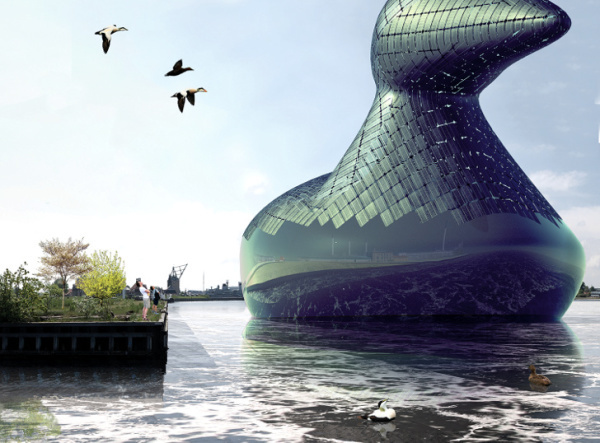 Недорогі сонячні панелі перетворять сонячне випромінювання в електрику. Після цього частина енергії йде на потреби міста, а частина зберігається завдяки різниці рівня води зовні і всередині качки. Вночі качка наповнюється водою під тиском, потім вона пропускається через встановлені в качці гідротурбіни, виробляючи таким чином електрику.
На сталевих рамах всередині "Енергетичної качки" буде змонтована площадка для відвідувачів, де можна буде побачити процес наповнення водою резервуарів качки або просто помилуватися пейзажами Копенгагена.
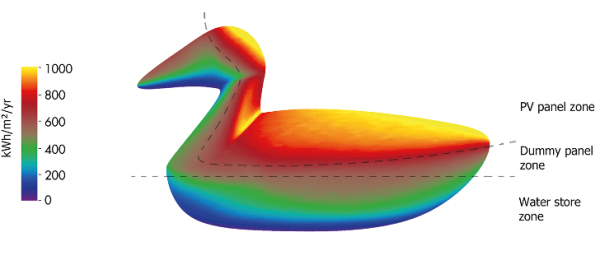 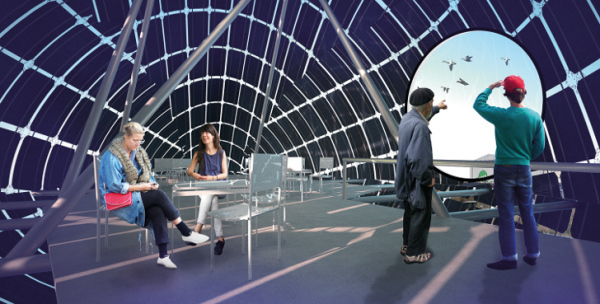 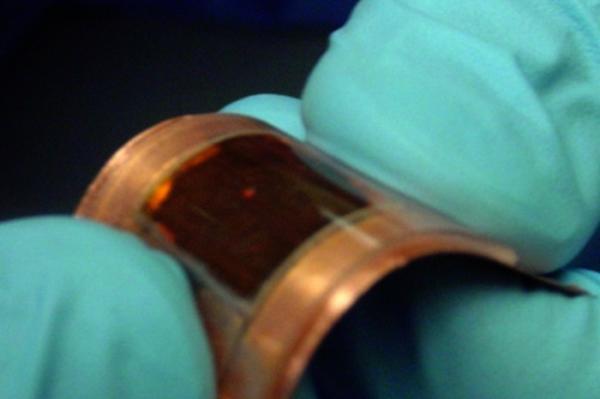 Штучні листя
Вчені з North Carolina State University продемонстрували пристрої на основі складу "вода-гель" - так звані "штучне листя" - які можуть діяти як сонячні батареї для вироблення електроенергії. Ці висновки доводять можливість концепції створення сонячних батарей, які будуть більш тісно наслідувати природі. Вони також мають потенціал, щоб стати більш дешевими і більш екологічно чистими, ніж сучасні фотоелементи на основі кремнію.
Гнучкі пристрої складаються з субстанції "вода-гель" яка містить світлочутливі молекули (дослідники використовували хлорофіл рослин в одному з експериментів) у поєднанні з електродами, покритими вуглецевими матеріалами, такими як вуглецеві нанотрубки або графіт. Світлочутливі молекули стають "порушеними" під променями сонця що призводить до виробництва електрики. "Це схоже на молекулярний завод з виробництва сухарів для зростання. Молекули збуджуються сонячними променями, синтезують цукор, ростуть" - говорить доктор Orlin Velev. Науковець каже, що дослідницька група сподівається "навчитися імітувати матеріали за допомогою яких природа перетворює сонячну енергію". При цьому синтетичні світлочутливі молекули можуть бути інтегровані в природні об'єкти через їх водно-гелеві матриці.
Електростанція-повітряний змій
Принцип дії літаючого вітрогенератора полягає в наступному: коли змій силою вітру піднімається вгору, розмотуються кермові троси і приводять в рух дві котушки. Вони пов'язані з генератором, який виробляє електроенергію за рахунок руху. Коли літальний апарат досягає максимальної висоти, він притягується тому, і цикл починається спочатку. Процес тяжіння споживає лише 5% виробленої енергії, так що надлишок може потім вступати в електромережу.
У порівнянні з традиційними вітровими електростанціями у методу є певні переваги: ​​змій досягає великих висот (кілька сотень метрів) і там використовує для виробництва енергії більш сильний і стабільний вітер. Засновник TwingTec Рольф Луксінгер також зазначає, що така установка дуже мобільна. "Всю систему можна транспортувати на фургоні і підготувати до експлуатації протягом години", - говорить Луксінгер.
Фірма планує представити на ринку перший, поки що маленький, повітряний змій для виробництва енергії вже через два роки. Він буде здатний забезпечити електроенергією 45 домогосподарств. Разом з тим фірма вже працює і над створенням великого і потужного літаючого вітрогенератора.
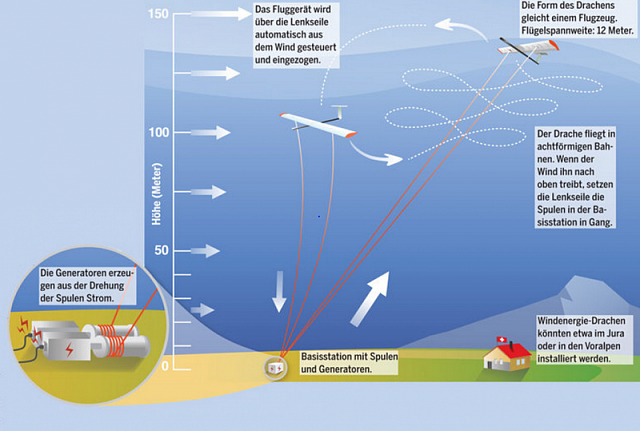 Сонячно-вітрова машина Kaze Honda
Дизайнер Такада Леонард з Детройта (США) представив свою концептуально нову версію унікального автомобіля з нульовим викидом вуглецю, який рухається виключно завдяки енергії сонця і вітру. Концепт, що відрізняється інноваційним дизайном, отримав назву Kaze, він розроблений для компанії Honda.
Лобове скло концепту планують покрити прозорими фотоелектричними панелями для генерації електроенергії. У задній же частині автомобіля повинен бути розміщений висувний «парус», що дозволяє застосовувати для руху вітер. У передній частині автомобіля також планується додатковий «парус», який можна буде висувати для додаткової генерації енергії в вітряні дні.
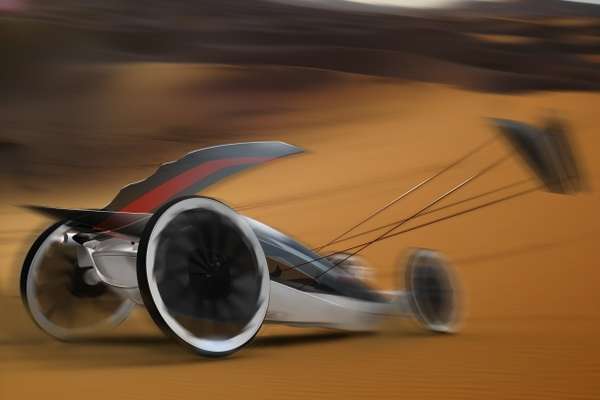 «Дерево», що генерує електрику
Група інженерів з Франції створила оригінальний вітрогенератор у вигляді дерева під назвою Wind Tree. У пристрої застосовуються невеликі пластини у формі скручених листків, що перетворюють енергію вітру в електрику, причому незалежно від того, куди дме вітер.
Головна перевага нової установки перед звичайним вітрогенератором в тому, що вона може виробляти енергію навіть при низькій швидкості вітру - для цього достатньо всього 4 м / с. Також «дерево» практично безшумно. Продажі екологічно чистої електростанції очікуються з 2015 року, при цьому вартість одного Wind Tree складе близько 30000 євро.
«Дерево» може бути використане як зарядних станцій для електромобілів або ж для живлення вуличних ліхтарів. У майбутньому винахідник планує вдосконалити установку, а також підключити її до енергоефективним домівках. За його словами, в ідеалі електрогенеруючих «дерево» повинно бути оснащено листям з натуральних волокон, «корою» з фотоелементами і «корінням» у вигляді геотермального генератора.
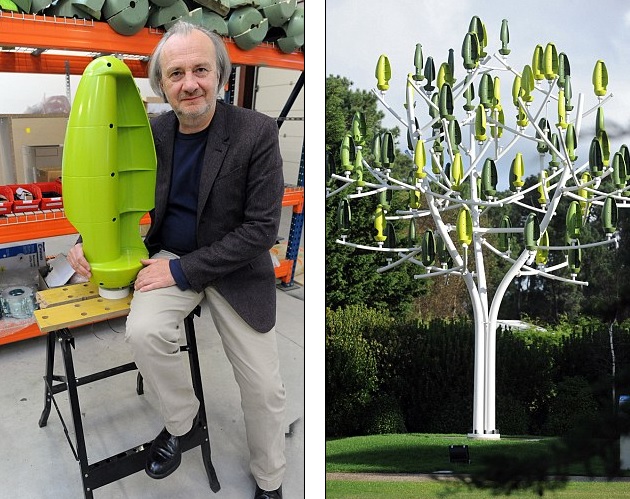 Дякую за увагу!